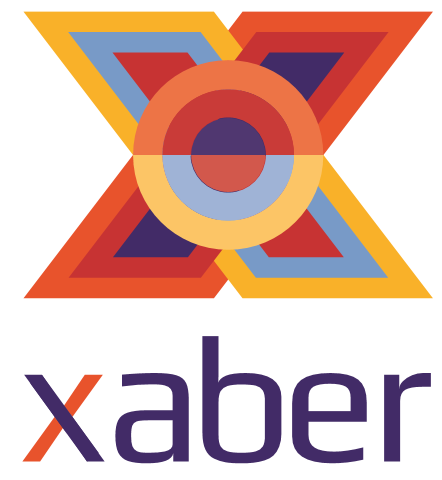 Economía de la Educación

Clase 5: La función de producción de los aprendizajes
Rafael de Hoyos
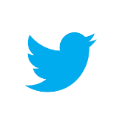 @rafadehoyos
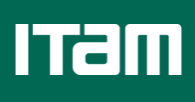 Maestría en Economía Aplicada, ITAM, Primavera 2020
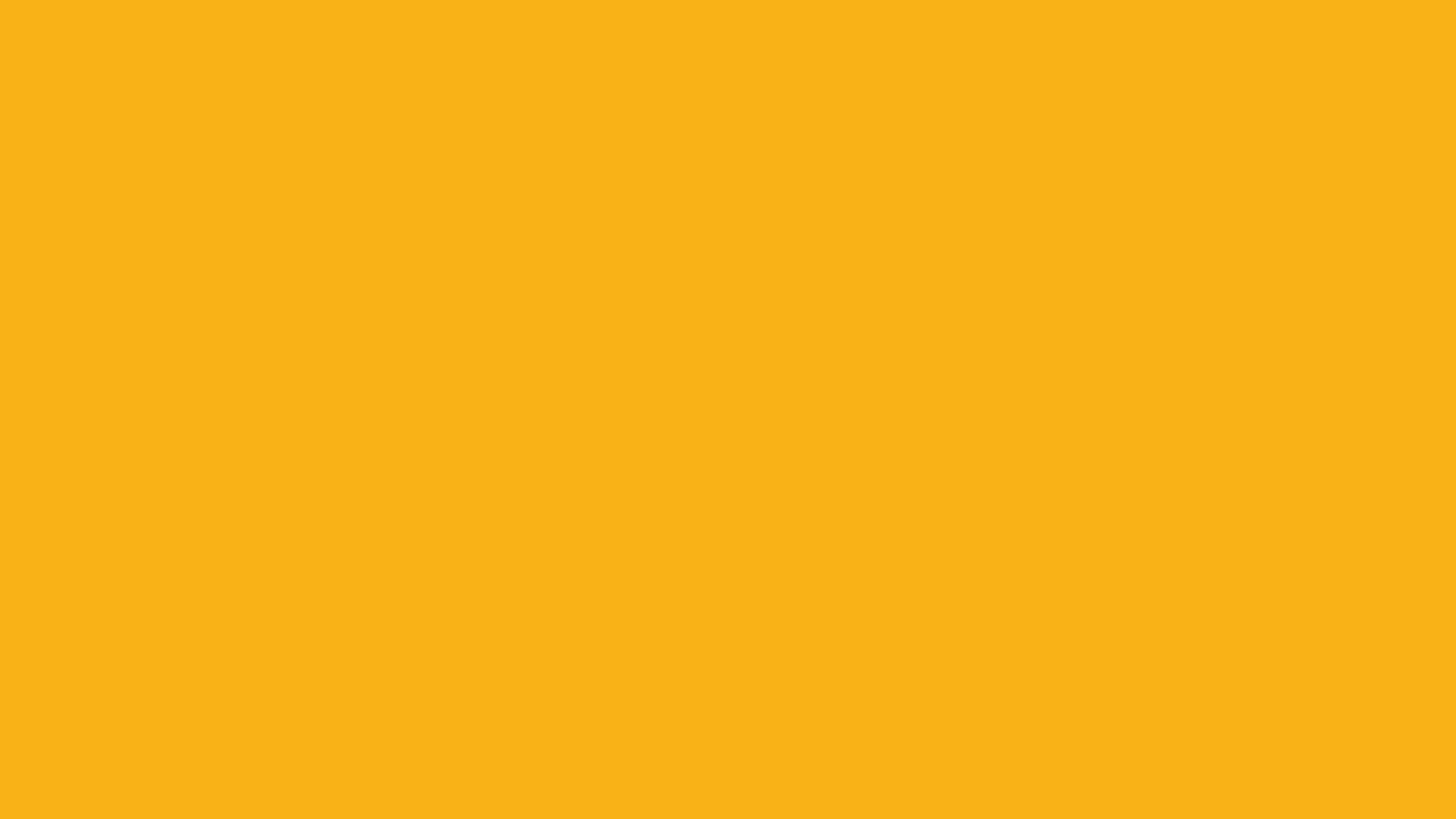 Resumen de lo que hemos 
visto hasta ahora
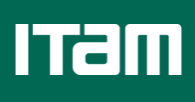 15,936,656
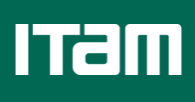 Resumen
Romer (1990)
Hanushek et al (2012)
Becker (1967), Mincer (1974)
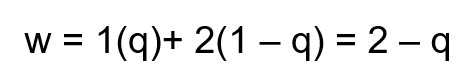 Spence (1973)
Becker (1967)
Oaxaca (1973)
Blinder (1973)
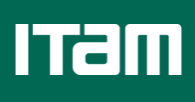 Modelo de formación de habilidades 
Complementariedad dinámica:
Proceso de maximización de los padres:
Cunha and Heckman (2007); Heckman and Mosso (2014)
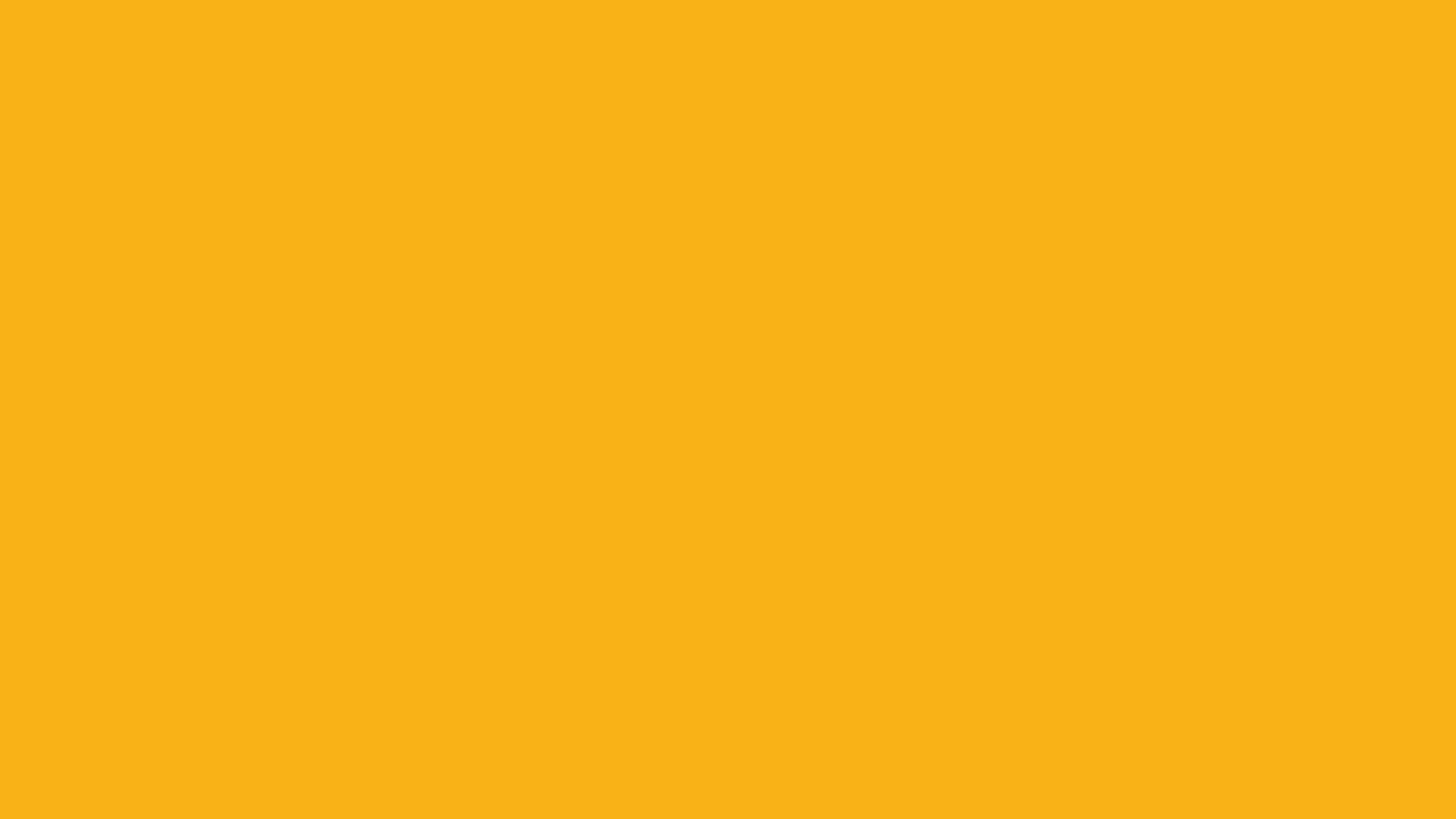 ¿Cómo podemos estimar los determinantes de los aprendizajes?
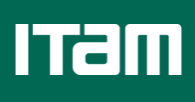 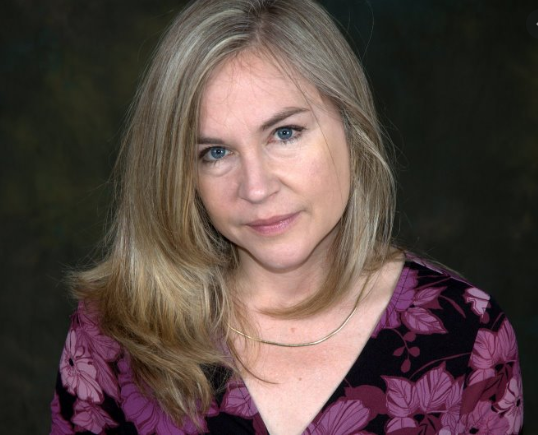 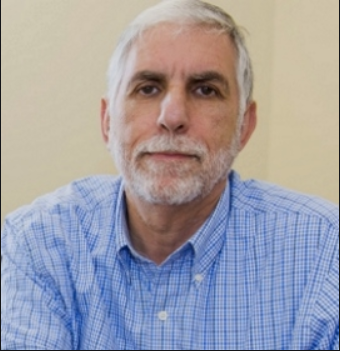 Petra Todd
Ken Wolpin
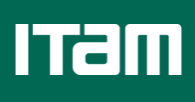 ¿Cuál es la relevancia de esto?
1. Las habilidades y competencias importan (de Hoyos y otros (2018))
2. ¿Podemos mejorar a través de política educativa los aprendizajes, o todo es determinado por factores exógenos como la familia?
3. ¿Cómo podemos maximizar la efectividad del gasto público para generar capital humano?
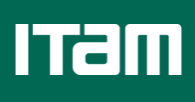 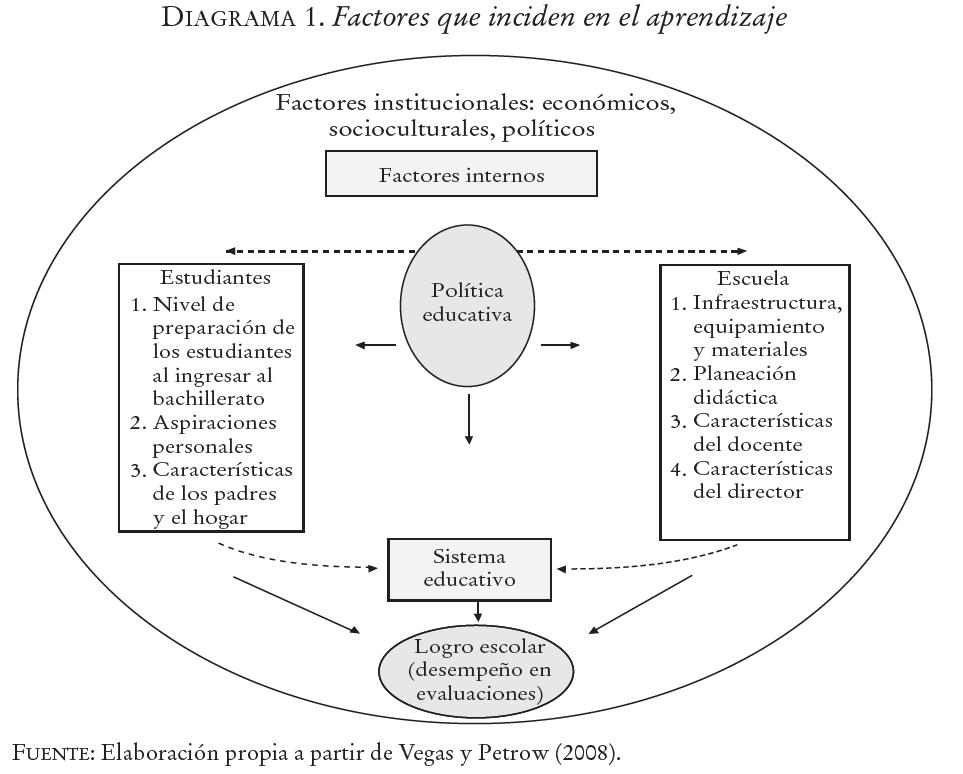 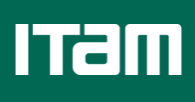 Coleman (1966)
Primera estimación de la “función de producción de los aprendizajes”.


Encuentra que mucha de la varianza en los aprendizajes se explica por factores familiares y poco puede atribuirse a insumos escolares.
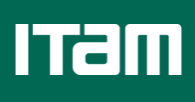 Función de Producción de los Aprendizajes
Todd y Wolpin (2003)
Aprendizajes en edad “1”, antes de ingresar al sistema escolar.
Insumos familiares en “0”            DIT
Habilidad nata
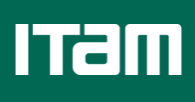 Función de Producción de los Aprendizajes
Diferencia educación individual y promedio
Riqueza de la familia
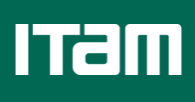 Función de Producción de los Aprendizajes
Dos preguntas relacionadas pero que no necesariamente dan el mismo resultado:

¿Cuál es el efecto sobre los aprendizajes de un incremento en el insumo escolar “x”, ceteris paribus? Parámetros de la función de producción de los aprendizajes (FPA). 

¿Cuál es el efecto sobre los aprendizajes de un incremento en el insumo escolar “x”, permitiendo cambio en otros insumos (no-ceteris paribus)? Efectos de política pública.
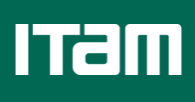 Función de Producción de los Aprendizajes
La respuesta a la pregunta 2 está dada por los parámetros de un diseño experimental (no-ceteris paribus):
Efecto ceteris paribus
Efecto a través de otros insumos y cambio en comportamiento
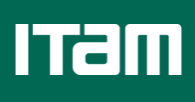 Función de Producción de los Aprendizajes
La respuesta a la pregunta 2 está dada por los parámetros de un diseño experimental (no-ceteris paribus):
Efecto tratamiento entre los tratados.
Limitación: no tiene validez externa. Para poder extrapolar es necesario cumplir con las siguientes condiciones:
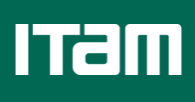 Función de Producción de los Aprendizajes
El reto más grande para estimar la FPA es que los datos no capturan todo el flujo pasado de insumos:
Resultado individuo “i”, en el hogar “j” a la edad “a”
Vector de flujo de insumos pasados hasta la edad “a”
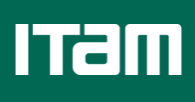 Función de Producción de los Aprendizajes
Tres especificaciones distintas para estimar la FPA:

Correlación contemporánea. 
Valor agregado.
Proceso acumulativo.
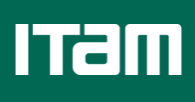 Función de Producción de los Aprendizajes
Especificación de correlación contemporánea:
Los supuestos y, por lo tanto sus resultados, no son muy realistas
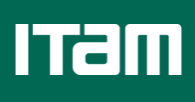 Función de Producción de los Aprendizajes
Especificación de valor agregado:
Valor agregado de aprendizajes
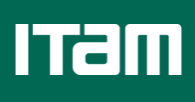 Función de Producción de los Aprendizajes
Supuestos bajo la especificación de valor agregado:
El efecto de los insumos sobre los aprendizajes declina en el tiempo a una tasa constante. 
El impacto de los insumos sobre los aprendizajes es independiente de la edad a la que se aplicó el insumo.
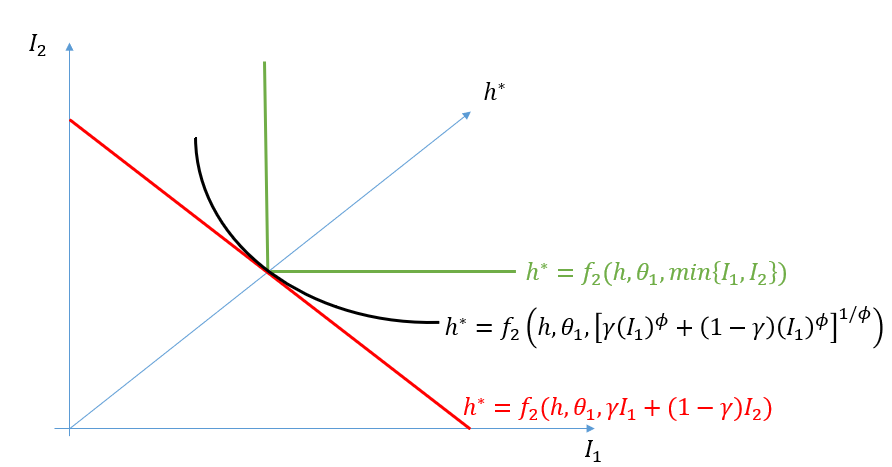 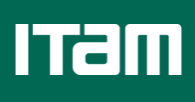 Función de Producción de los Aprendizajes
Especificación con proceso acumulativo:
La especificación anterior permite que la relación entre 
insumos y aprendizajes varíe con la distancia y la edad:
Variación del impacto de insumos en diferentes edades
Variación con respecto a la distancia entre inversión (insumos) y la medición de los aprendizajes.
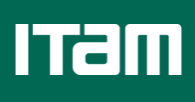 Función de Producción de los Aprendizajes
Supuesto bajo el proceso acumulativo es que no hay cambio de 
comportamiento por parte de los agentes: padres y escuelas
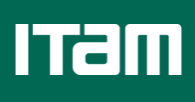 Función de Producción de los Aprendizajes
Variaciones de individuos bajo la misma familia
Dotación por pertenecer a determinada familia
Dotación individual
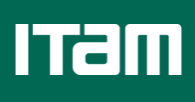 Función de Producción de los Aprendizajes
Variaciones del mismo individuo en distintas edades:
Elimina el efecto familia
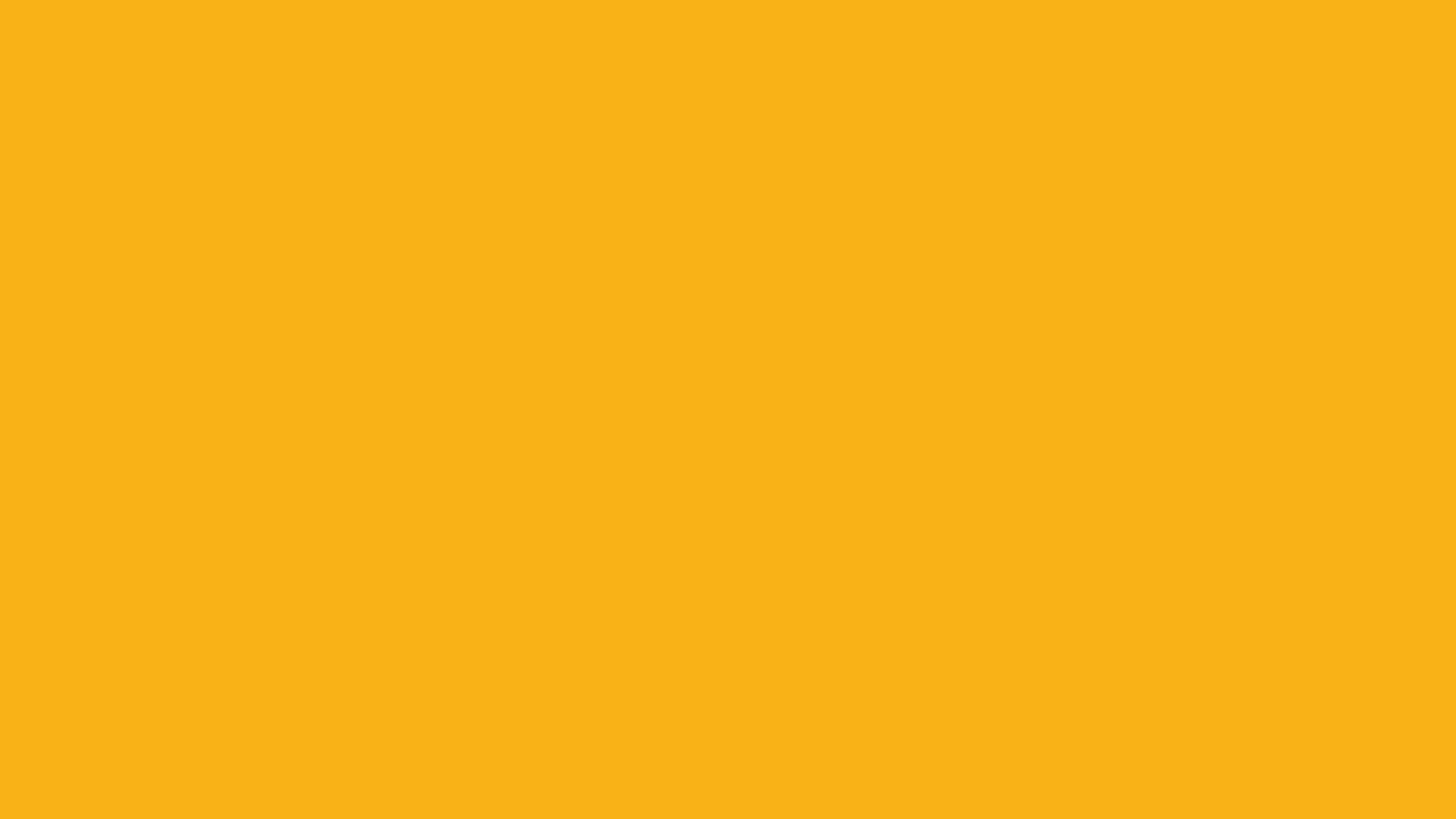 Aplicaciones con datos para 
Argentina y México
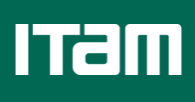 FPA: Explicando los cambios en PISA, Argentina

de Hoyos, Holland y Troiano (2015). WB Working Paper
Metodología: correlación contemporánea
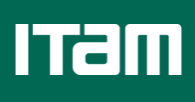 FPA: PISA en Argentina (de Hoyos y otros (2015))
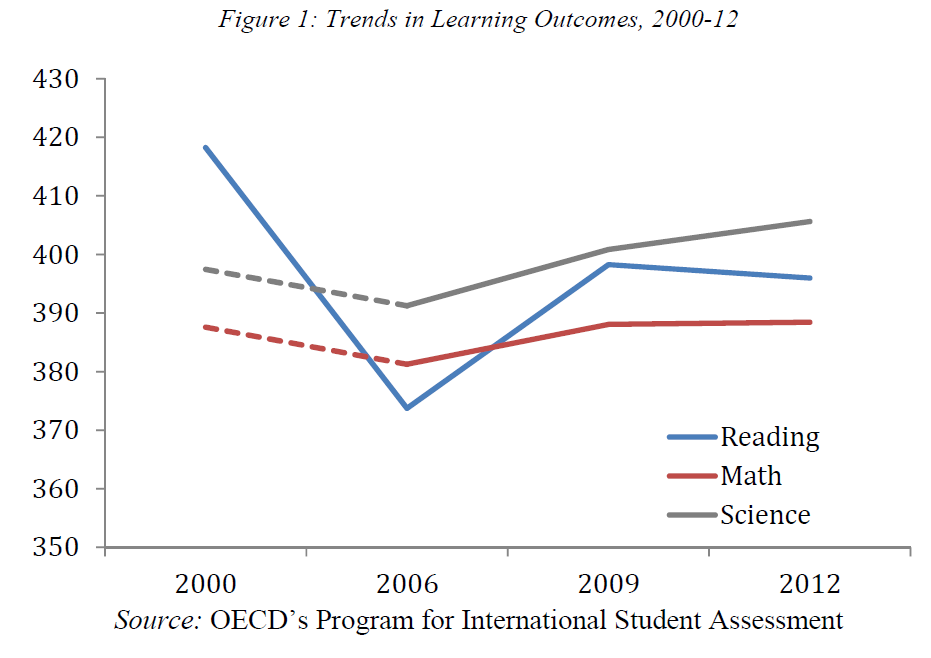 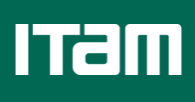 FPA: PISA en Argentina (de Hoyos y otros (2015))
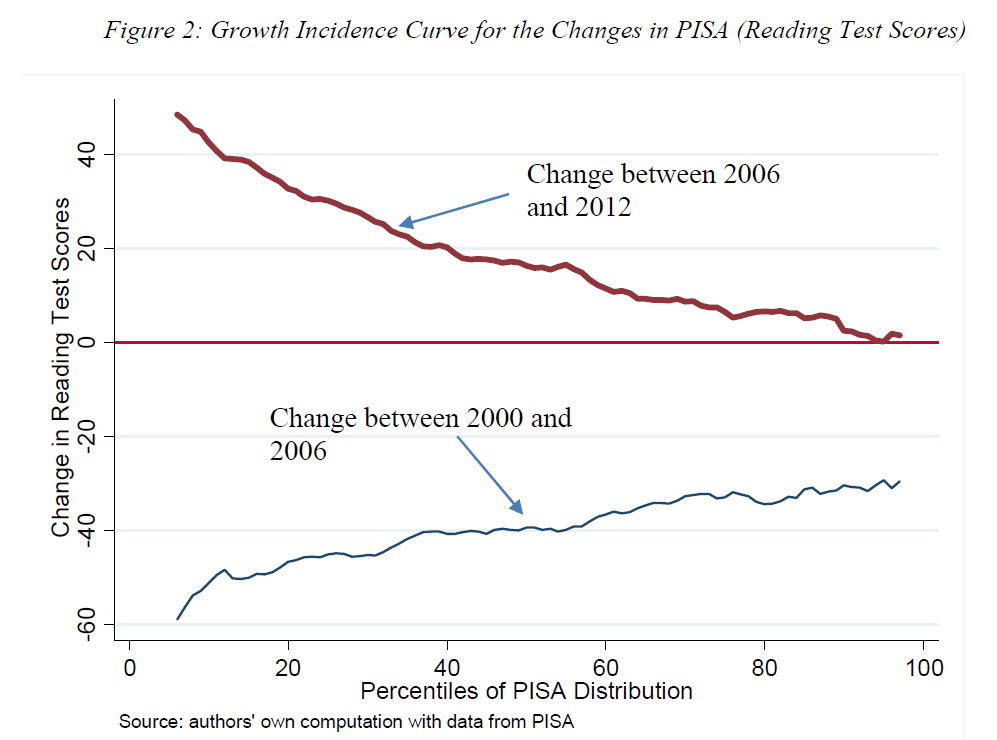 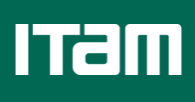 FPA: PISA en Argentina (de Hoyos y otros (2015))
Metodología: Correlación Contemporánea
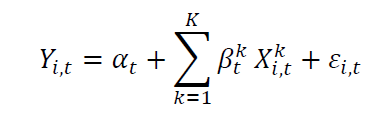 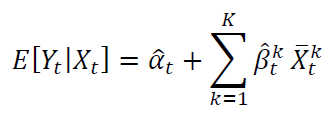 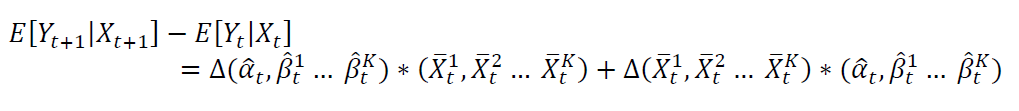 Esta última expresión es la descomposición de Oaxaca - Blinder
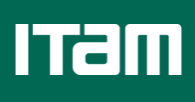 FPA: PISA en Argentina (de Hoyos y otros (2015))
Metodología: microsimulación
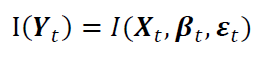 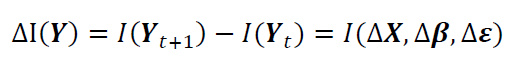 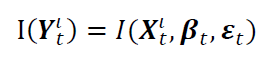 Esta última expresión es una microsimulación
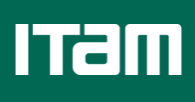 FPA: PISA en Argentina (de Hoyos y otros (2015))
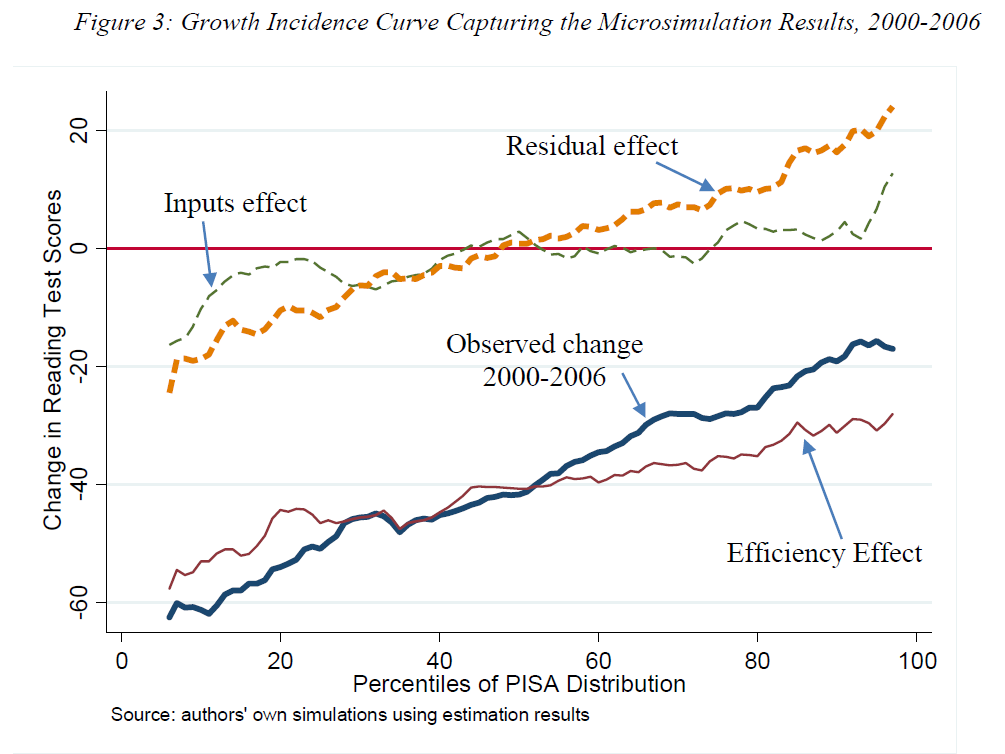 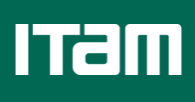 FPA: PISA en Argentina (de Hoyos y otros (2015))
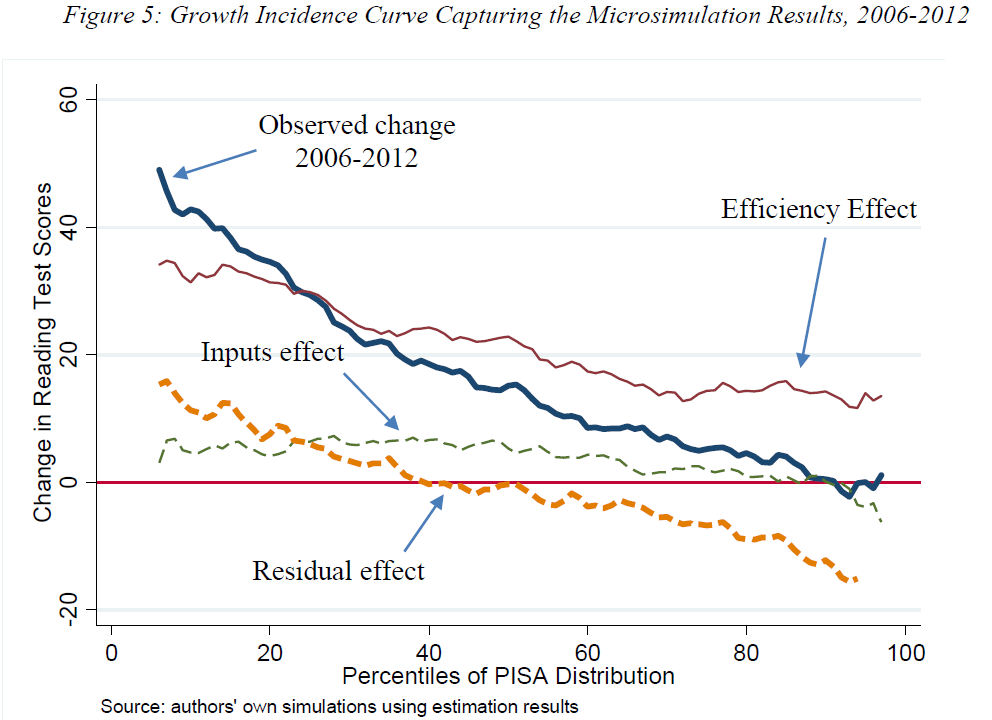 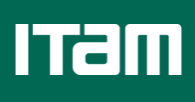 FPA: Enlace Media Superior en México 

de Hoyos, Espino y García (2012). TE
Metodología: valor agregado
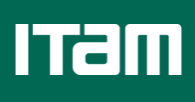 FPA: ENLACE Educación Media Superior
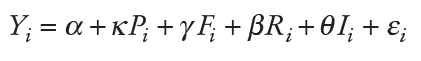 Aprendizajes del individuo “i”.
Características personales de “i”.
Características familiares de “i”.
Insumos escolares recibidos por “i”
Características institucionales enfrentadas por “i”
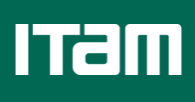 FPA: ENLACE Educación Media Superior
El problema es que fácilmente la especificación anterior incorpora un número elevado de insumos, haciendo el análisis complejo. 

Para abordar esto, estimamos el siguiente modelo:
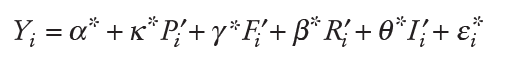 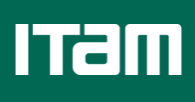 FPA: ENLACE Educación Media Superior
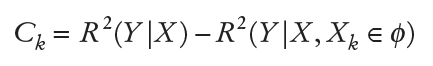 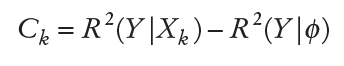 O bien:
El problema es:
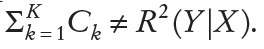 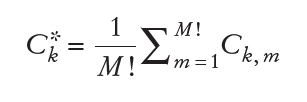 Solución (descomposición de Shapley):
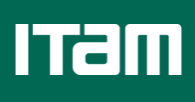 FPA: Resultados
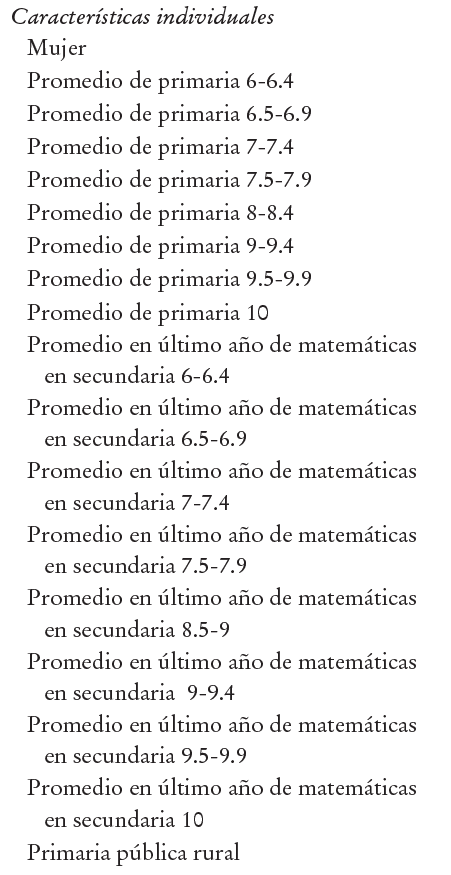 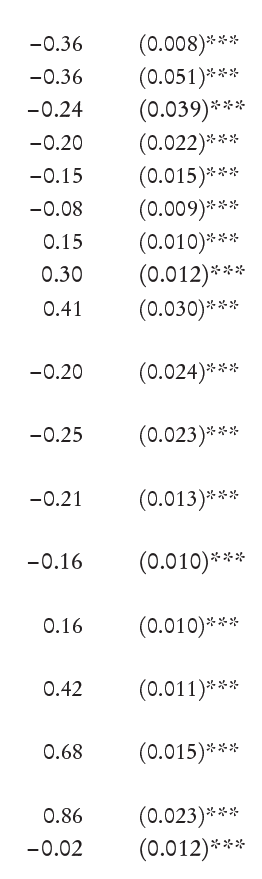 Las mujeres salen peor en matemáticas...
En sociedades machistas.
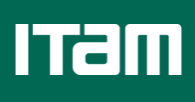 FPA: Resultados
Las expectativas educativas importan
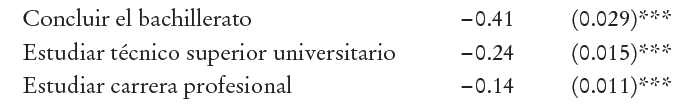 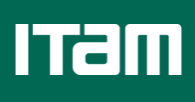 FPA: Resultados
Los insumos escolares inciden sobre los aprendizajes
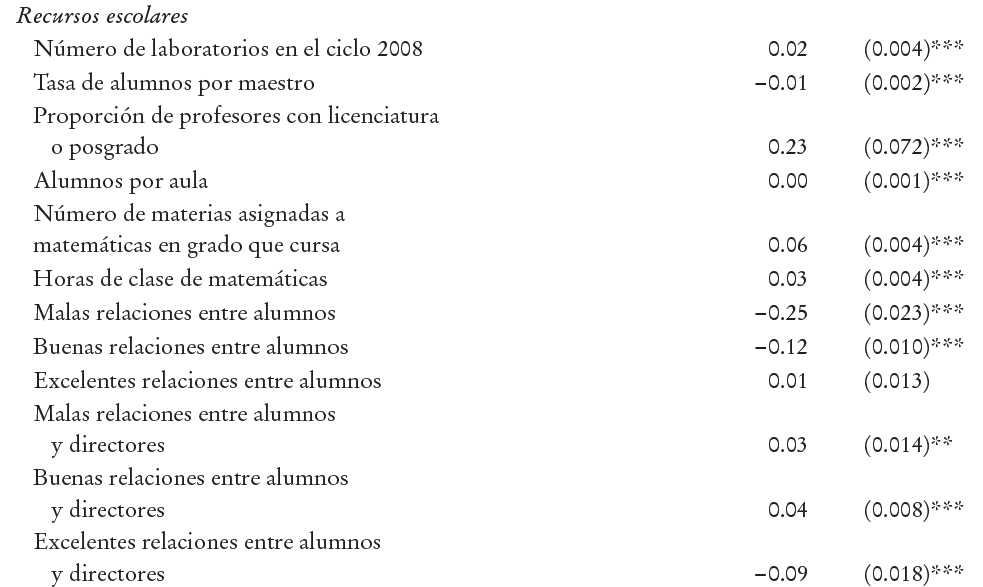 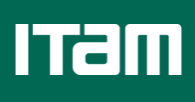 FPA: Resultados
Los características institucionales inciden sobre los aprendizajes
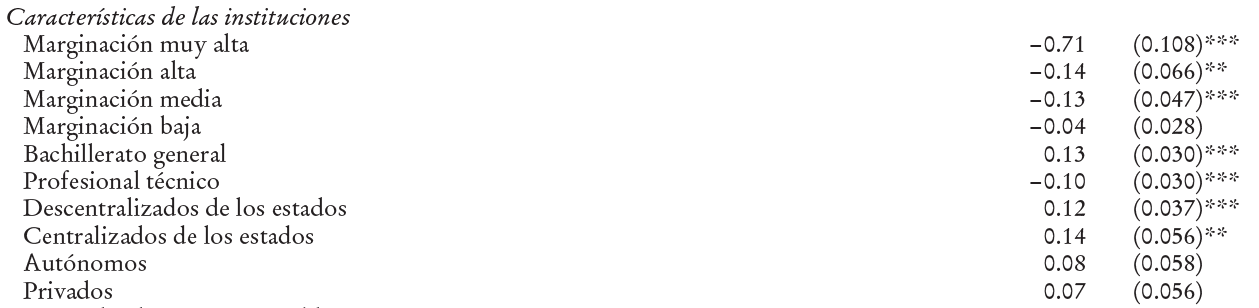 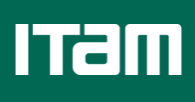 FPA: Resultados
Los características familiares inciden sobre los aprendizajes
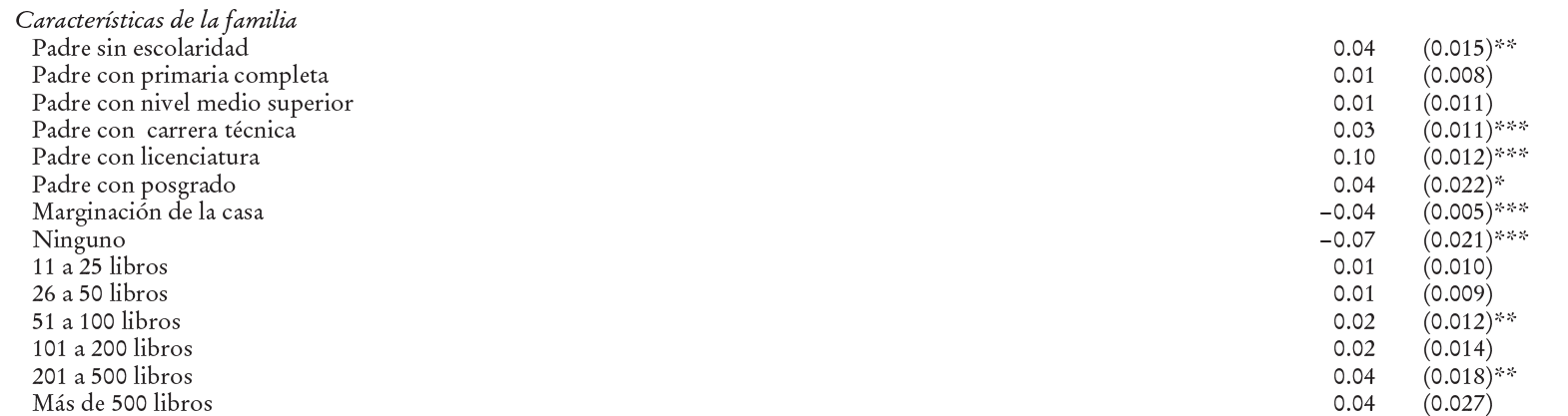 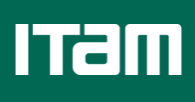 FPA: Resultados
¿Cuánto incide cada componente (vector) en los aprendizajes?
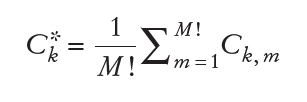 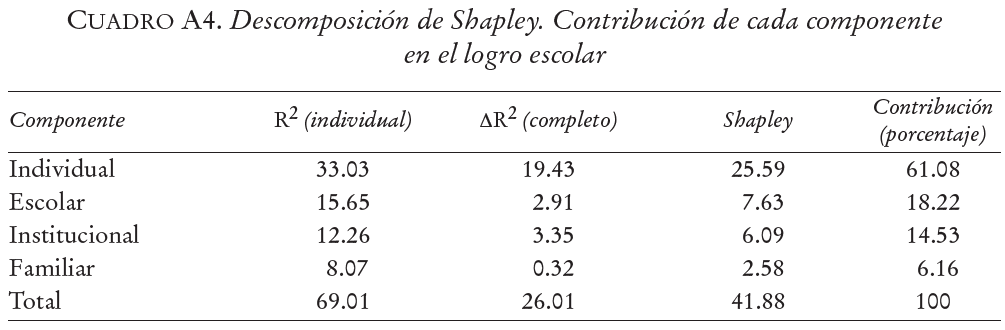 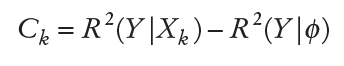 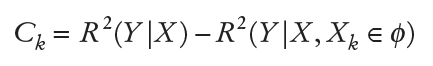 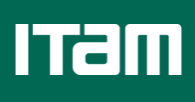 FPA: Panel de Enlace en México 

de Hoyos, Estrada y Vargas (2018). WB Working Paper
Metodología: Valor agregado con efectos fijos por familia
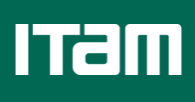 FPA: Panel de Enlace en México
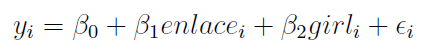 Valor agregado
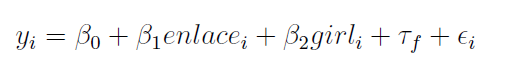 Valor agregado con efectos fijos por familia
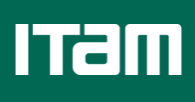 FPA: Panel de Enlace en México
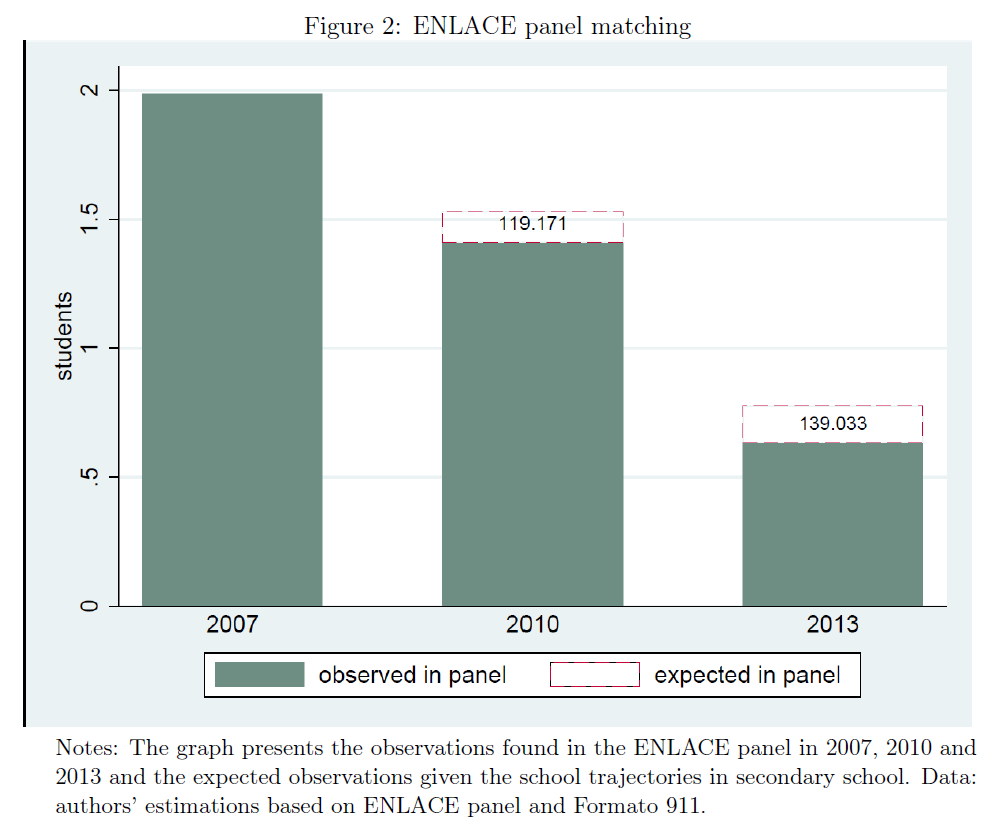 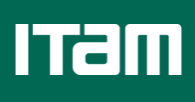 FPA: Panel de Enlace en México
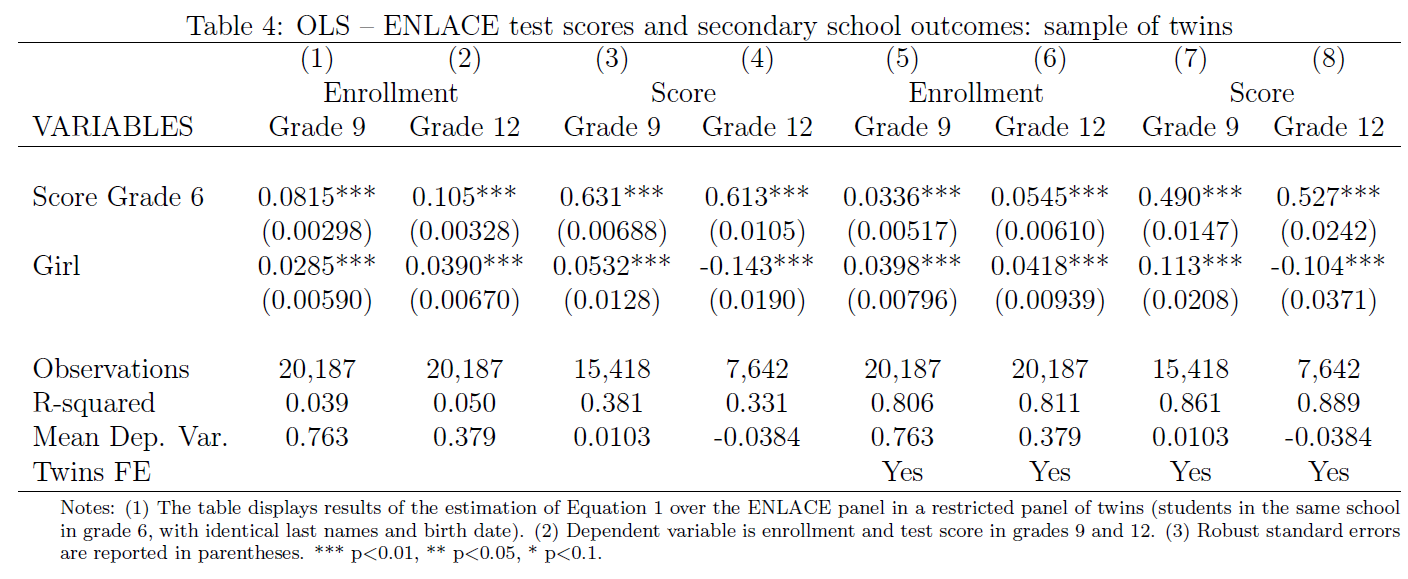 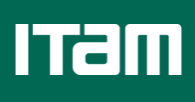 Reflexiones Finales
La FPA tiene como base conceptual el proceso de acumulación de capital humano, lo cual la hace congruente con el DIT. 

Los parámetros de la FPA son “ceteris paribus” y difieren de los obtenidos de una evaluación experimental.    

Empíricamente tenemos que divergir de la forma funcional conceptualmente correcta por falta de información.
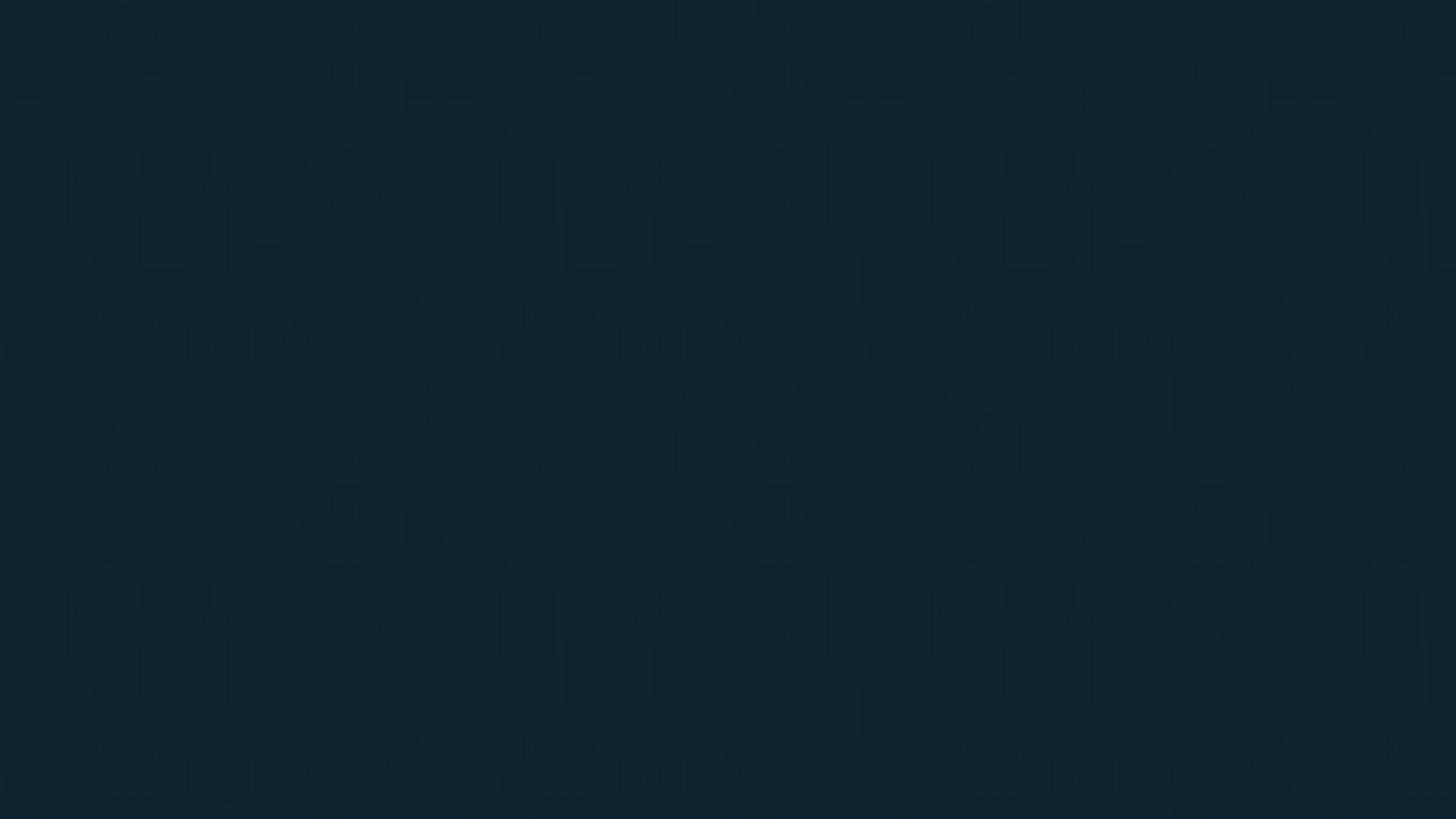 Gracias
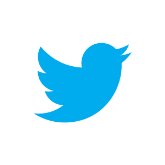 @rafadehoyos